Automation to fight piracy: the Italian experience
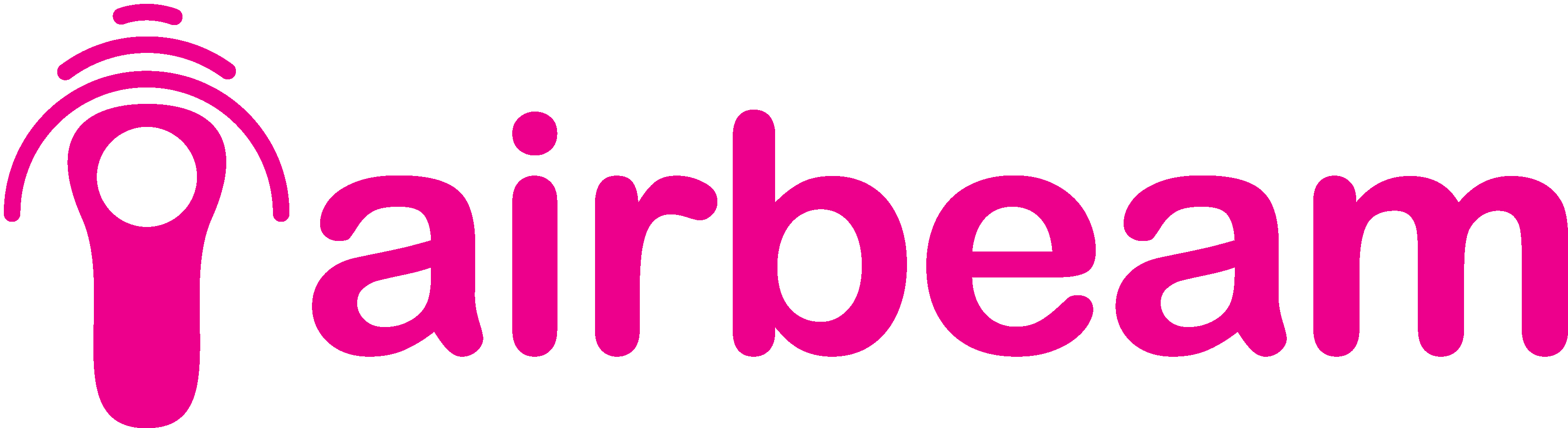 Livio Morina - CEO@Airbeam | BM@PeeringDB & AIIP
Livio Morina – GRNOG16
Athens – 19/04/2024
[Speaker Notes: This is the only slide where I use Comic Sans
Who am I?I will not discuss the topic from an ethical quality point of view]
Problem
The Serie A League is putting strong pressure on the Italian Government
Audiovisual piracy has  stolen a turnover of €1.7 billion from all Italian economic sectors
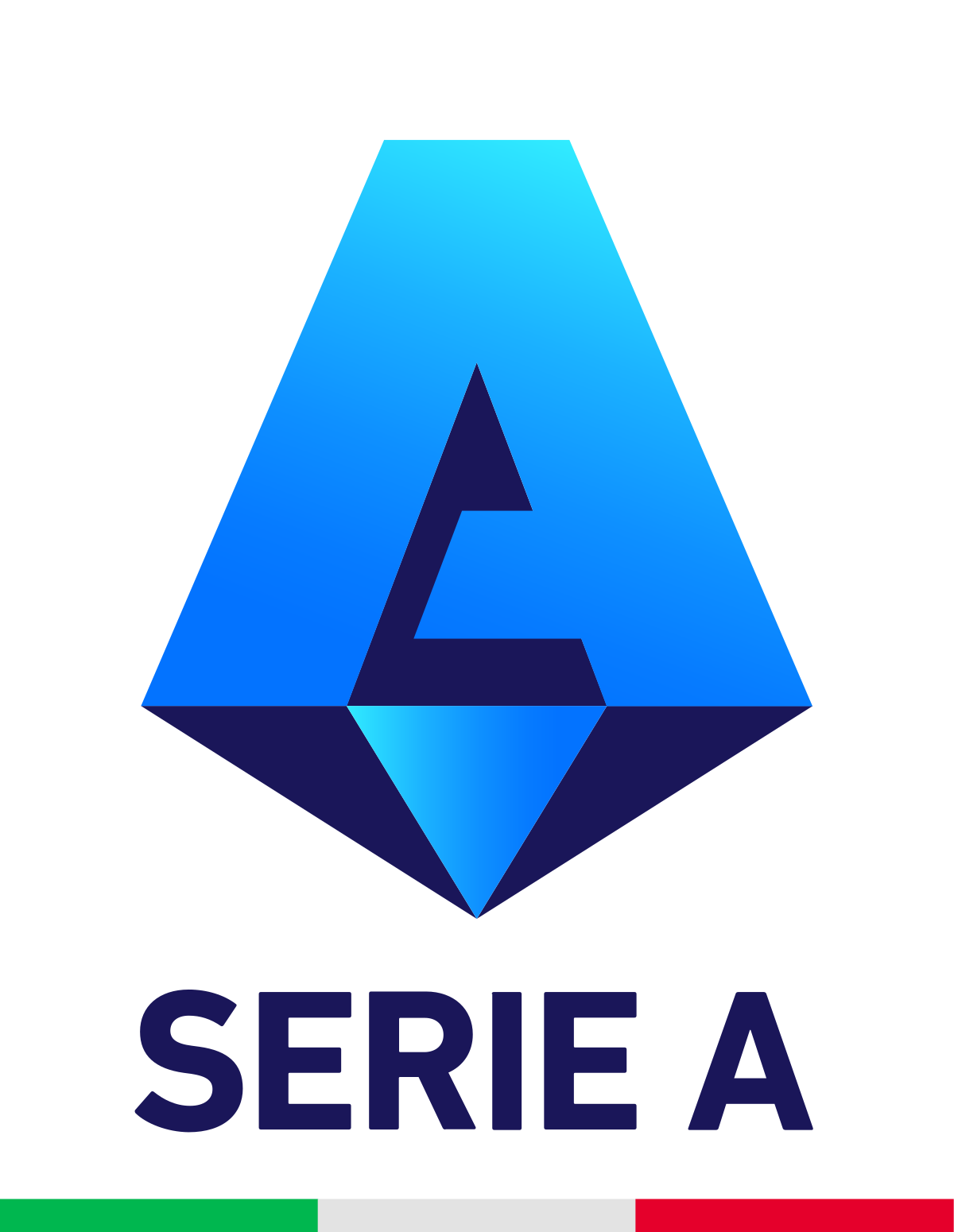 315 million the overall estimate of piracy acts among the adult population
716 million the potential damage on the Italian economy in terms of GDP
9,400 the potential estimate of employment at risk
Livio Morina – GRNOG16
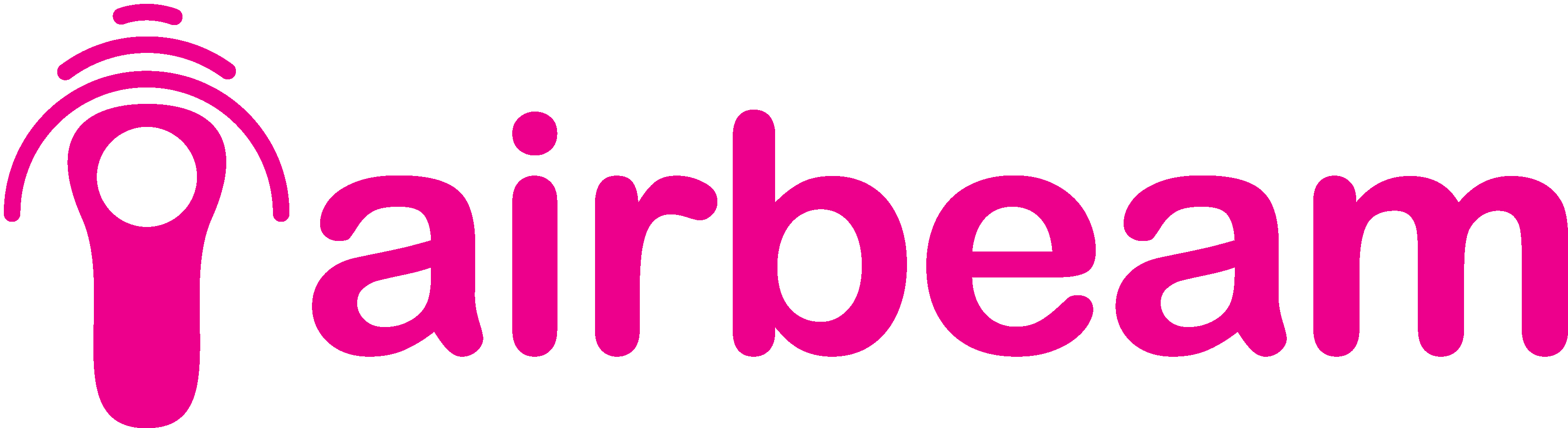 Athens – 19/04/2024
[Speaker Notes: I don’t comment the points, I only show the page in a few seconds I Just say: Economic and employment issues, so the Goverment decided to ACT]
The Serie A’s proposal
There’s a need for a fast blocking system,so we created a M2M platform where rights holders compile a list of blacklisted assets and operators SIMPLY have to enforce it
Livio Morina – GRNOG16
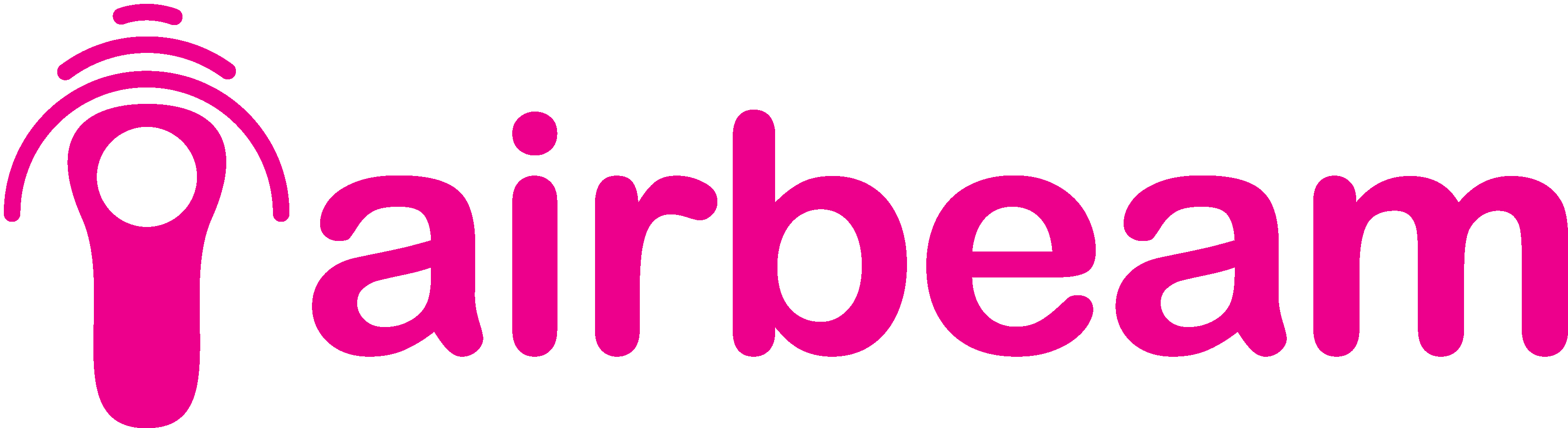 Athens – 19/04/2024
Basics of the M2M Platform
Right Owners (private entities) define what they want to block:- IPv4/32- IPv6/128- FQDNOperators have to run GETs every n minutes, apply the ORDERS, and confirm the execution with POSTs
Livio Morina – GRNOG16
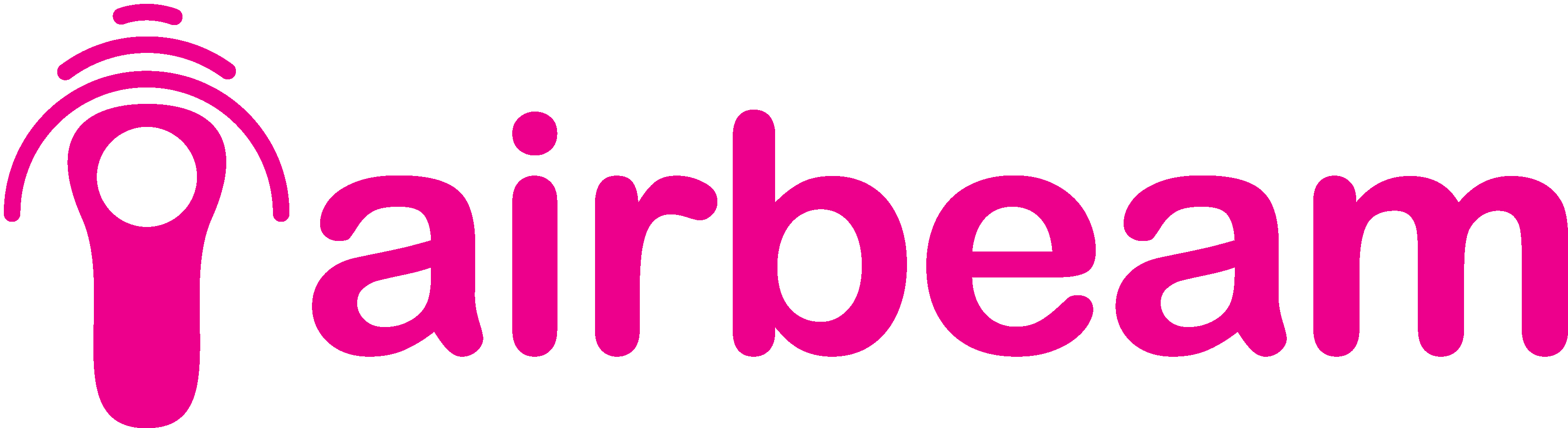 Athens – 19/04/2024
Airbeam Side
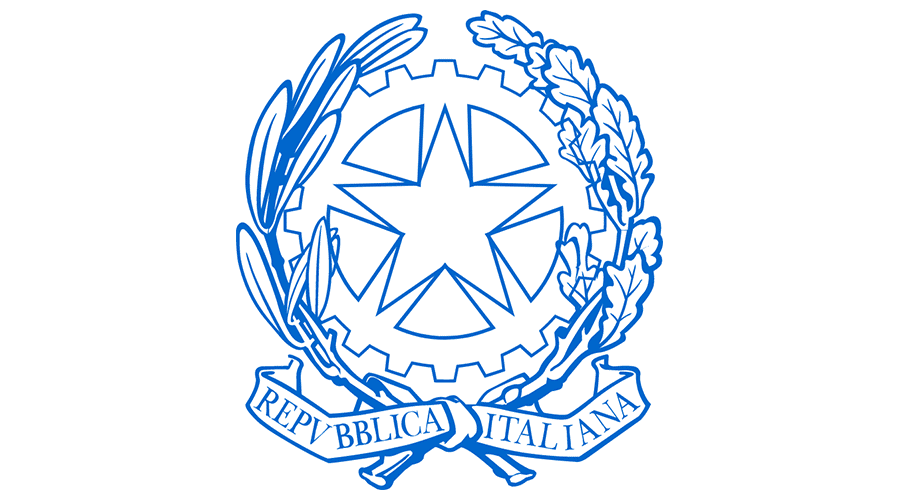 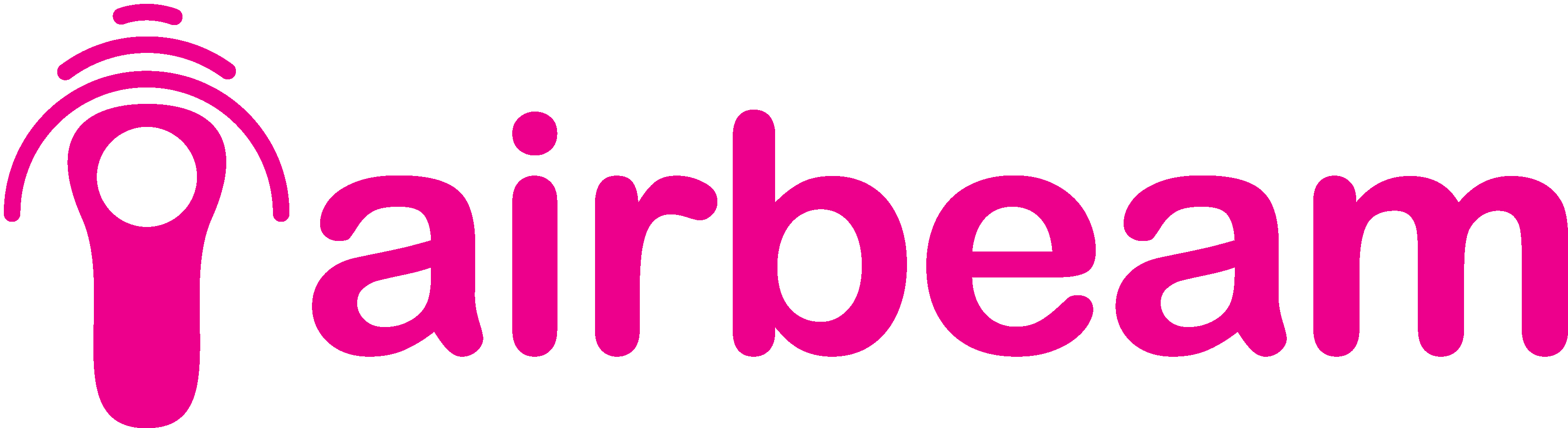 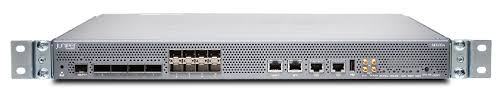 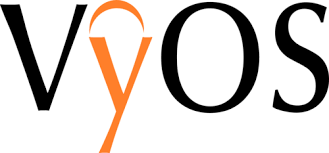 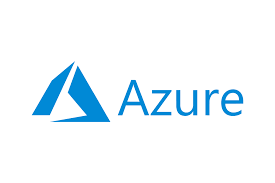 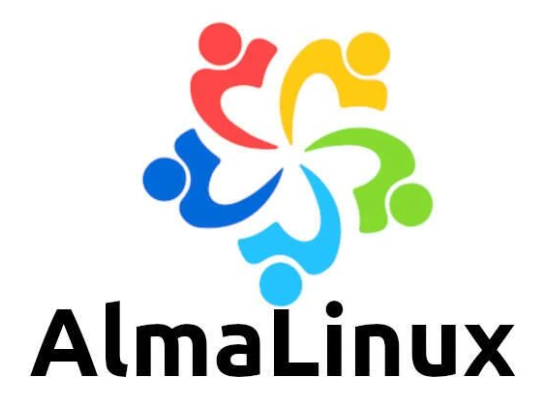 IP blackholing
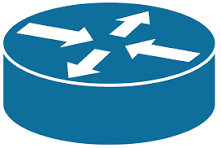 VPN
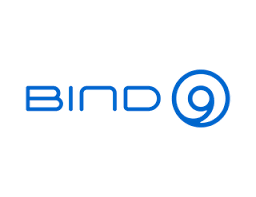 Brain:PHP / Cron
DNS Blacklist
Livio Morina – GRNOG16
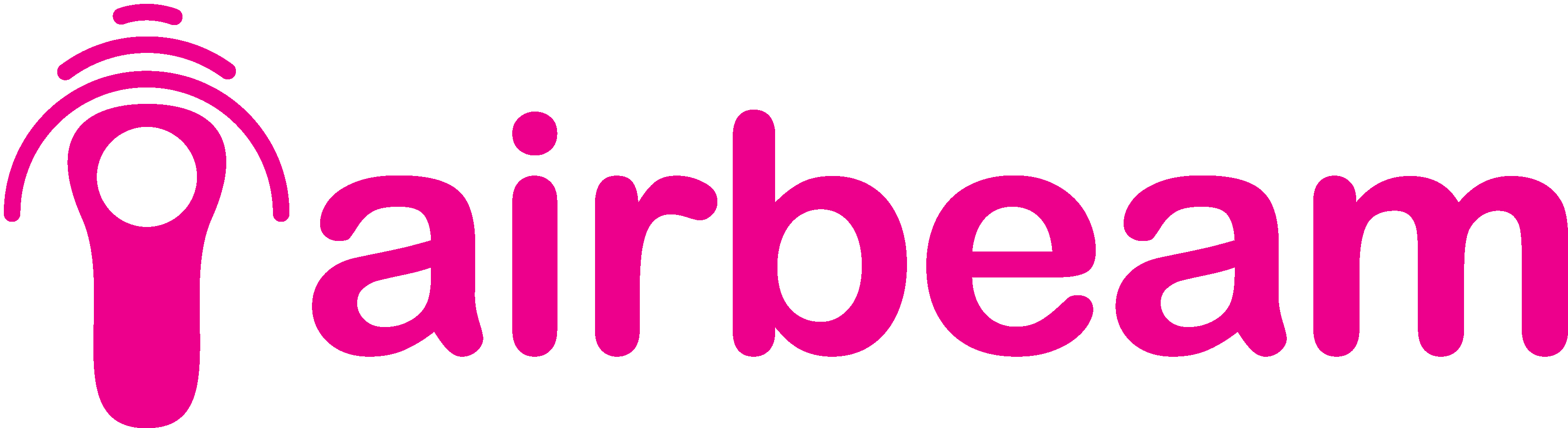 Athens – 19/04/2024
[Speaker Notes: One Single VPNAlma creates 3 lists
HA?]
Notifications
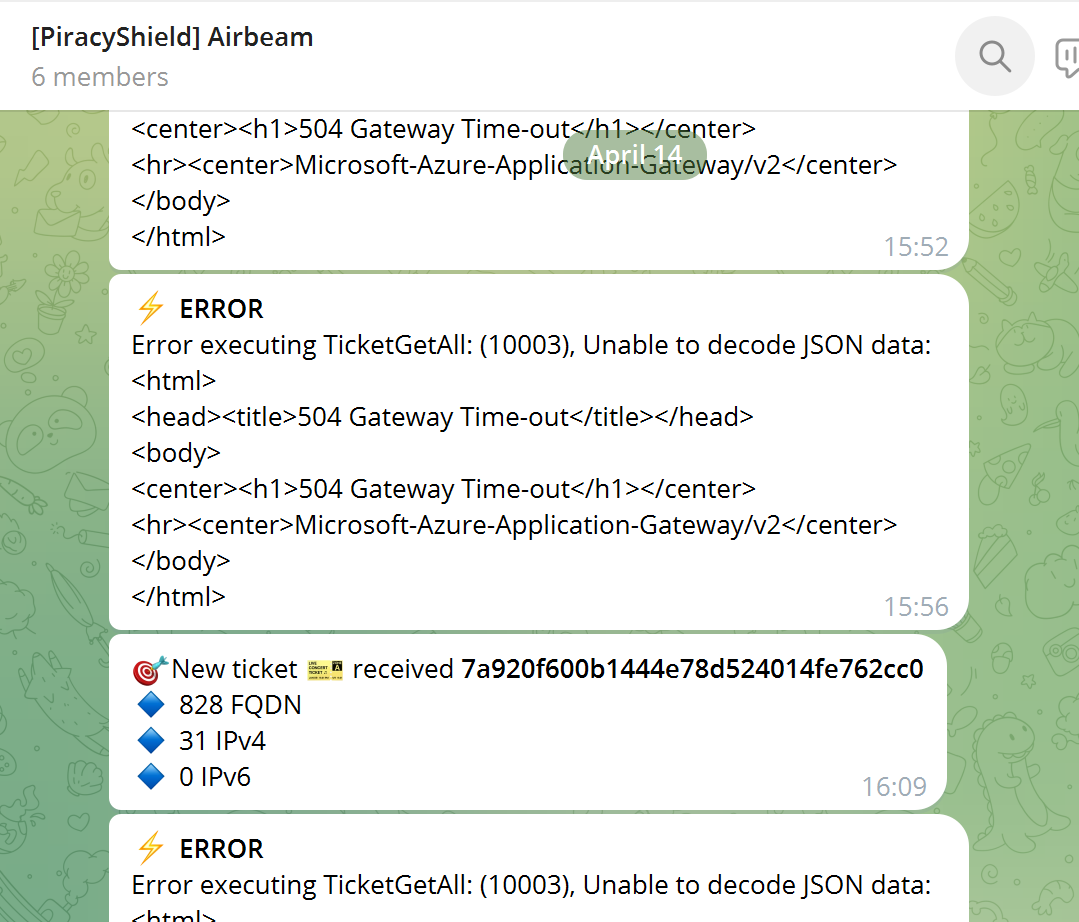 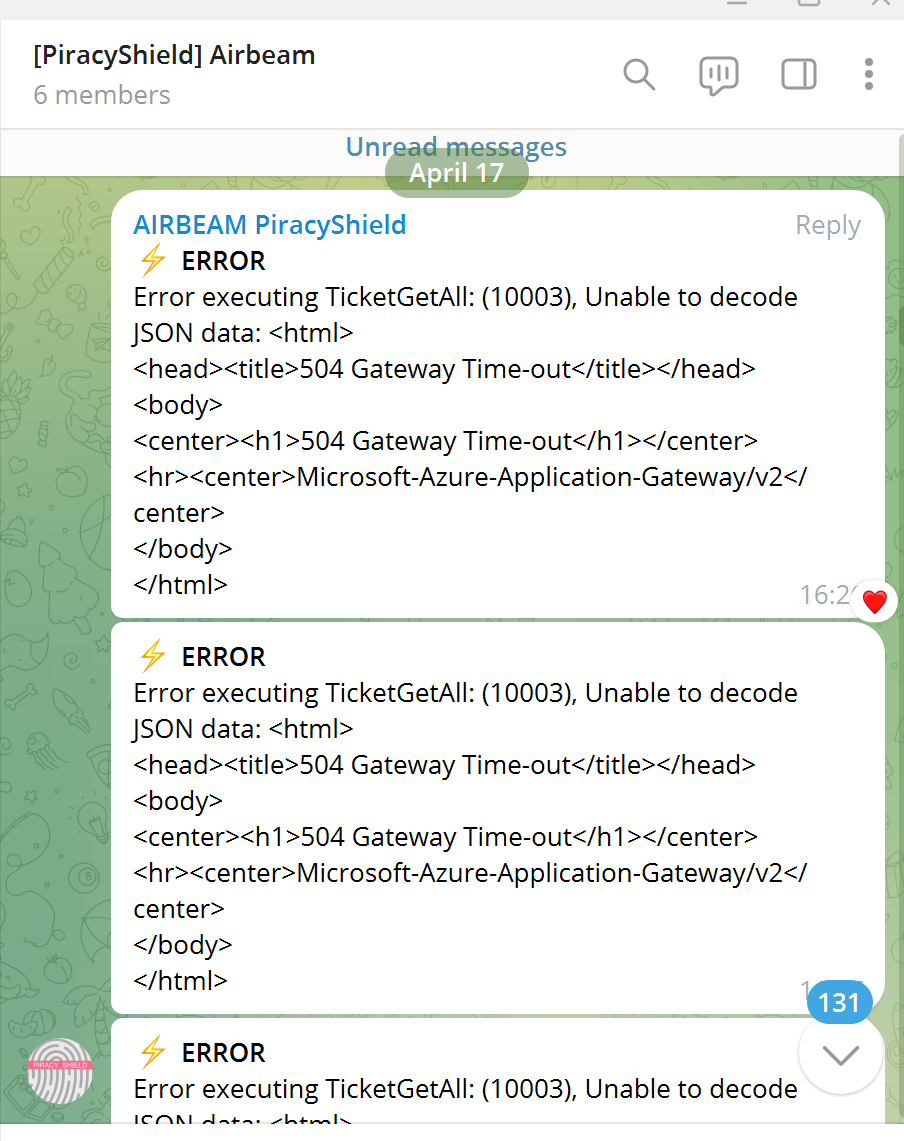 Apr 18th 2024

818 tickets
Banned FQDN 9539 
BannedIPv4 3123
Livio Morina – GRNOG16
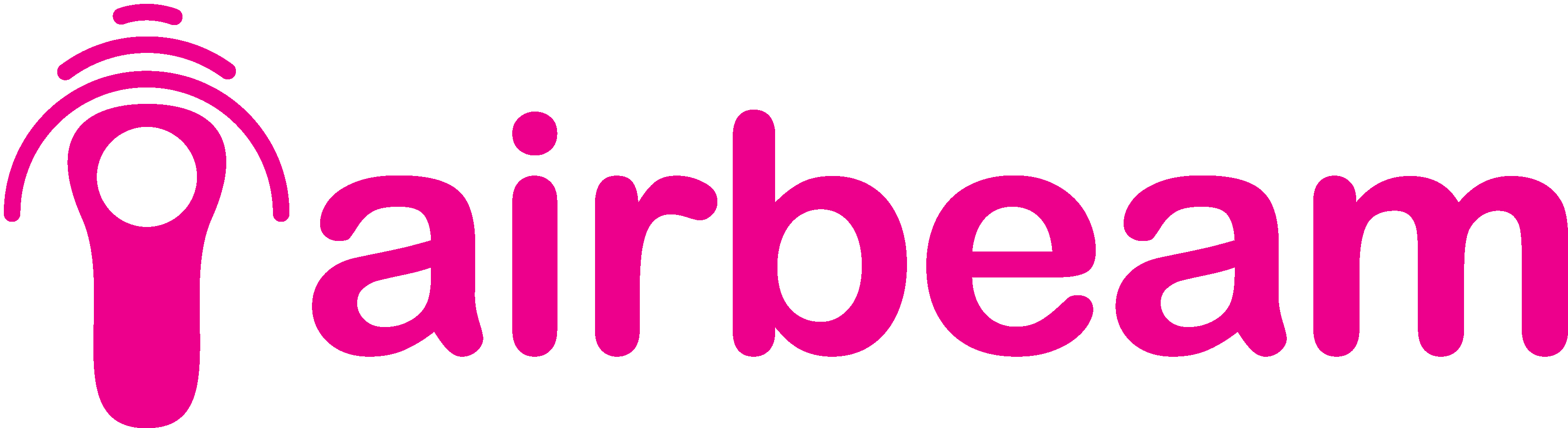 Athens – 19/04/2024
Platform Code
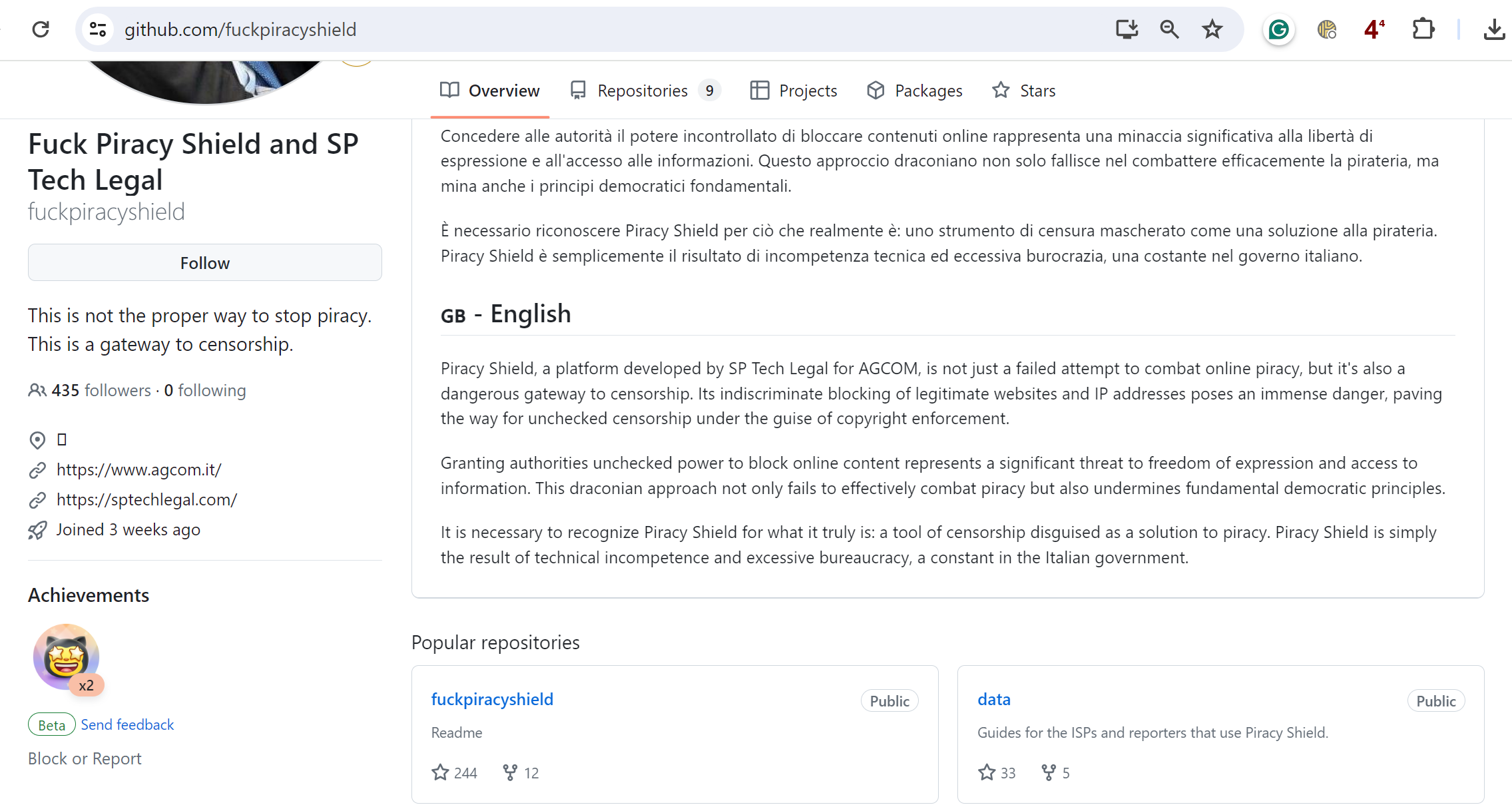 Livio Morina – GRNOG16
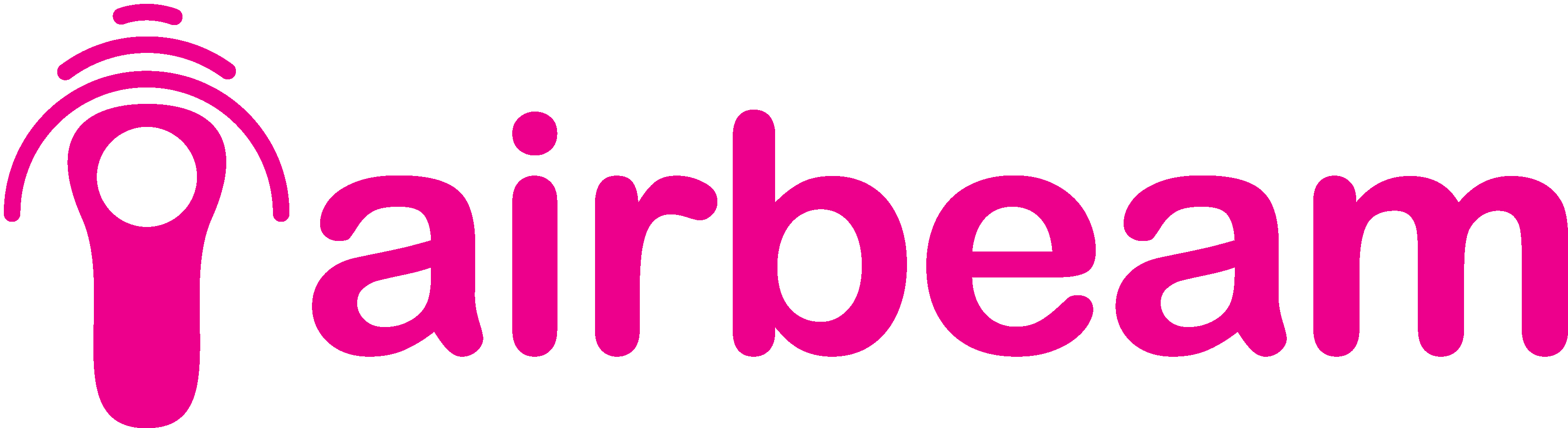 Athens – 19/04/2024
Process of making addresses free again
Livio Morina – GRNOG16
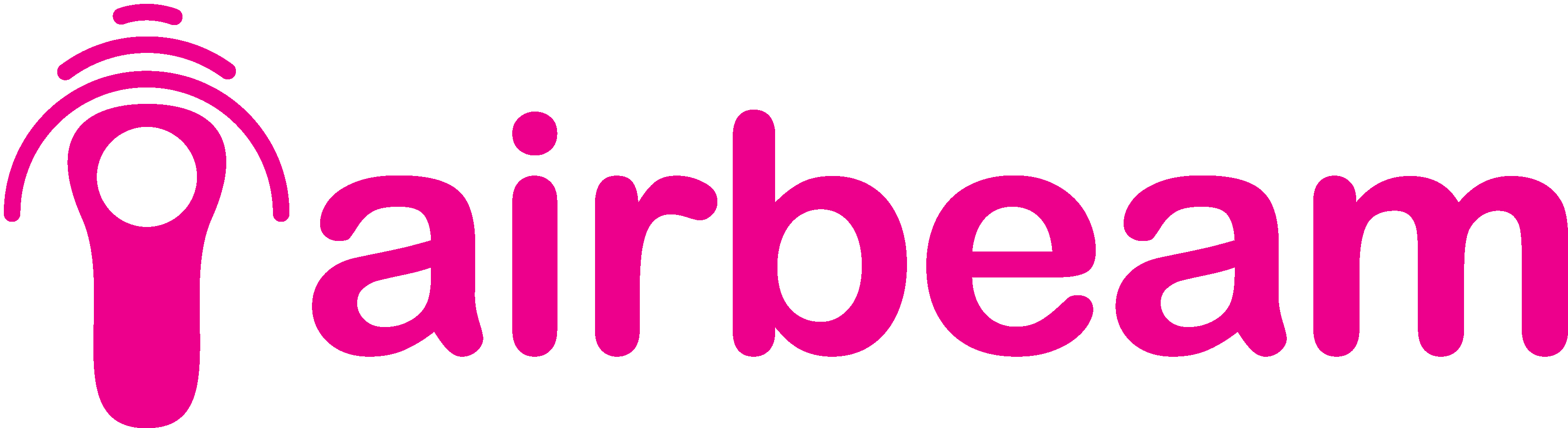 Athens – 19/04/2024
Credits
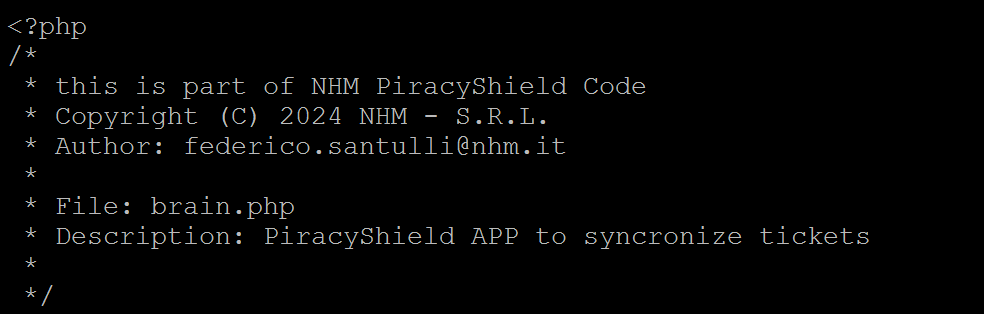 Livio Morina – GRNOG16
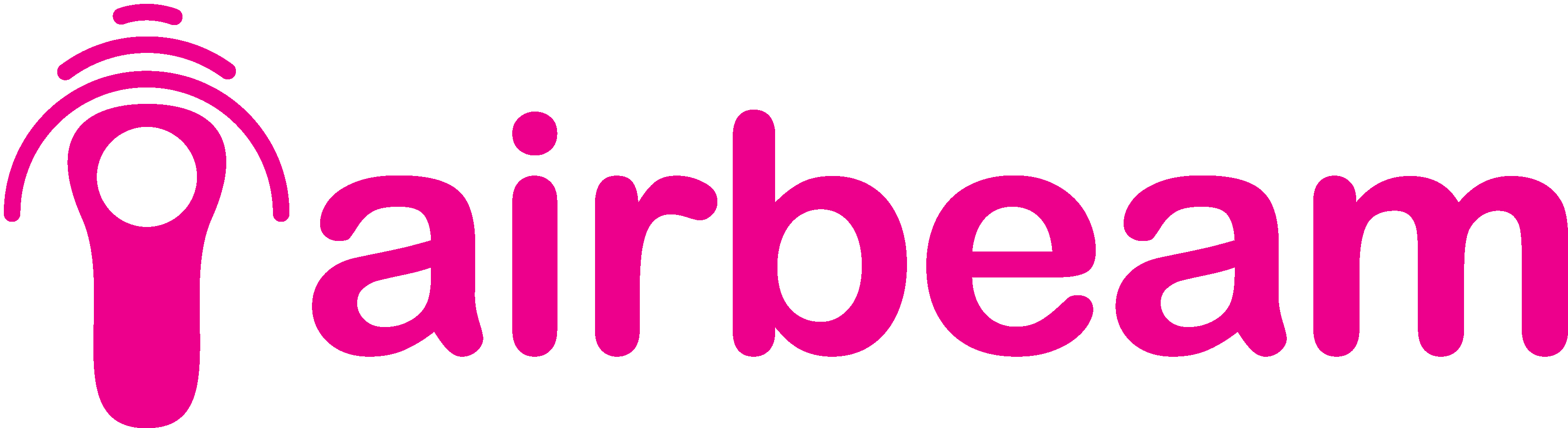 Athens – 19/04/2024